מערכת שידורים לאומית
מערך מונים – שיעור 2
מדעי המחשב – יסודות 2
עדי גרין
פרטו בשקופית זו את נושאי הלימוד של השיעור
מה נלמד היום
חזרה קצרה על מערך חד ממדי
מה זה מערך מונים ומתי צריך להשתמש בו?
מערך צוברים
איתור המידע מתוך המערך
תזכורת
נשתמש במערך מונים כשאנו זקוקים למספר גדול של מונים.
לכל אלגוריתם העושה שימוש במערך מונים יש שלושה חלקים עיקריים המכונים – initialize, input, information
כדי לדעת איזה מונה עלינו לקדם עלינו להבין את הקשר בין הקלט לאינדקס המערך.
תזכורת
נשתמש במערך מונים כשאנו זקוקים למספר גדול של מונים.
לכל אלגוריתם העושה שימוש במערך מונים יש שלושה חלקים עיקריים המכונים – initialize, input, information
כדי לדעת איזה מונה עלינו לקדם עלינו להבין את הקשר בין הקלט לאינדקס המערך.
פריסה 4(הפריסות שונות זו מזו במיקום תיבות הטקסט וגרפיקת הרקע, ותוכלו לגוון ביניהן)
מה הקשר ?
הקלט עצמו הוא האינדקס - שירים ממוספרים מ-1-12
הזזה של ערך הקלט - כגון arr[x-10]
פירוק מספר ושימוש בספרותיו - arr[num%10]
שינוי טיפוס – כשהקלט הוא תו
את השקופית הזו תוכלו לשכפל, על מנת ליצור שקופיות נוספות הזהות לה – אליהן תוכלו להכניס את התכנים. 

כדי לשכפל אותה, לחצו עליה קליק ימיני בתפריט השקופיות בצד ובחרו "שכפל שקופית" או "Duplicate Slide" 
(מחקו ריבוע זה לאחר הקריאה)
פריסה 2(הפריסות שונות זו מזו במיקום תיבות הטקסט וגרפיקת הרקע, ותוכלו לגוון ביניהן)
נתחיל בשאלה
17 תלמידים השתתפו בתחרות "השף הצעיר" בביה"ס. התלמידים הכינו מנות טעימות והמורים שימשו כשופטים. כל מורה דרג את שלוש המנות האהובות עליו מבין המנות שהוכנו. מנה שדורגה במקום ראשון ע"י מורה קיבלה ממנו 3 נקודות, מנה שדורגה מקום שני קיבלה 2 נקודות ומנה שדורגה מקום שלישי – נקודה אחת. עלינו לכתוב תכנית שתנהל את התחרות. כל מורה יקליד שלושה מספרים שמייצגים את המקום הראשון, השני והשלישי בהתאמה ולאחר קליטת הנתונים של כל המורים (25 מורים) התכנית תציג את המקום הראשון והשני בתחרות.
את השקופית הזו תוכלו לשכפל, על מנת ליצור שקופיות נוספות הזהות לה – אליהן תוכלו להכניס את התכנים. 

כדי לשכפל אותה, לחצו עליה קליק ימיני בתפריט השקופיות בצד ובחרו "שכפל שקופית" או "Duplicate Slide" 
(מחקו ריבוע זה לאחר הקריאה)
השף הצעיר
השף הצעיר
9,  6, 11
6,  8, 5
12, 8, 3
15, 2, 6
דוגמת קלט:
השף הצעיר
9,  6, 11
6,  8, 5
12, 8, 3
15, 2, 6
דוגמת קלט:
השף הצעיר
9,  6, 11
6,  8, 5
12, 8, 3
15, 2, 6
דוגמת קלט:
השף הצעיר
9,  6, 11
6,  8, 5
12, 8, 3
15, 2, 6
דוגמת קלט:
השף הצעיר
9,  6, 11
6,  8, 5
12, 8, 3
15, 2, 6
דוגמת קלט:
השף הצעיר
9,  6, 11
6,  8, 5
12, 8, 3
15, 2, 6
דוגמת קלט:
השף הצעיר
9,  6, 11
6,  8, 5
12, 8, 3
15, 2, 6
דוגמת קלט:
השף הצעיר
9,  6, 11
6,  8, 5
12, 8, 3
15, 2, 6
דוגמת קלט:
השף הצעיר
9,  6, 11
6,  8, 5
12, 8, 3
15, 2, 6
דוגמת קלט:
השף הצעיר
9,  6, 11
6,  8, 5
12, 8, 3
15, 2, 6
דוגמת קלט:
השף הצעיר
9,  6, 11
6,  8, 5
12, 8, 3
15, 2, 6
דוגמת קלט:
השף הצעיר
9,  6, 11
6,  8, 5
12, 8, 3
15, 2, 6
דוגמת קלט:
השף הצעיר
השף הצעיר
int[] arr = new int[17];
for (int i = 0; i < arr.length; i++)
	arr[i] = 0;

int firstPlace, secondPlace, thirdPlace;
for (int i = 1; i <= 25; i++) {
	System.out.println("What is your first place?");
	firstPlace = in.nextInt();
	System.out.println("What is your second place?");
	secondPlace = in.nextInt();
	System.out.println("What is your third place?");
	thirdPlace = in.nextInt();

	arr[firstPlace-1]+=3;
	arr[secondPlace-1]+=2;
	arr[thirdPlace-1]++;
{
Initialize
Input
מציאת סגן מקסימום:
int max, sganMax;
if (arr[0] > arr[1]) {
	max = 0;
	sganMax = 1;
} else{
	max = 1;
	sganMax = 0;
}
for (int i = 0; i < arr.length; i++) {
	if (arr[i] > arr[max]) {
		sganMax = max;
		max = i;
	} else if (arr[i] > arr[sganMax])
		sganMax = i;
}
System.out.println("First place: " + max+1);
System.out.println("Second place: "+ sganMax+1);
Information
מנכ"לית של רשת חנויות ספרים דורשת מכל סניף לשלוח בכל שבוע את פירוט המכירות באופן הבא: כל סניף שולח רשימה של מספרים בעלי 5 ספרות, כל מספר מייצג ספר שנמכר בסניף באותו שבוע. הספרה השמאלית ביותר מייצגת את קוד הסניף המדווח (1-9), שתי הספרות האמצעיות מייצגות את קוד הספר ושתי הספרות הימניות ביותר מייצגות את מספר העותקים שנמכרו באותו שבוע מהספר הזה.
תרגול
37712
43111
33103
21620
מנכ"לית של רשת חנויות ספרים דורשת מכל סניף לשלוח בכל שבוע את פירוט המכירות באופן הבא: כל סניף שולח רשימה של מספרים בעלי 5 ספרות, כל מספר מייצג ספר שנמכר בסניף באותו שבוע. הספרה השמאלית ביותר מייצגת את קוד הסניף המדווח (1-9), שתי הספרות האמצעיות מייצגות את קוד הספר ושתי הספרות הימניות ביותר מייצגות את מספר העותקים שנמכרו באותו שבוע מהספר הזה.
תרגול
37712
43111
33103
21620
מנכ"לית של רשת חנויות ספרים דורשת מכל סניף לשלוח בכל שבוע את פירוט המכירות באופן הבא: כל סניף שולח רשימה של מספרים בעלי 5 ספרות, כל מספר מייצג ספר שנמכר בסניף באותו שבוע. הספרה השמאלית ביותר מייצגת את קוד הסניף המדווח (1-9), שתי הספרות האמצעיות מייצגות את קוד הספר ושתי הספרות הימניות ביותר מייצגות את מספר העותקים שנמכרו באותו שבוע מהספר הזה.
תרגול
הפקיד מקליד את רשימת הקודים של הסניפים. לסיום הוא מקליד 0.  
המנכ"לית מבקשת לדעת את שני הנתונים הבאים:
מספר הסניף שמכר הכי מעט ספרים באותו שבוע.
מספר הסניף שמכר הכי הרבה ספרים שונים באותו שבוע.
37712
43151
33103
21620
67712
53111
31103
11620
רשת ספרים - פתרון
int[]counter=new int[9];
int[]sum=new int[9];


for(int i=0; i<counter.length;i++)
	counter[i]=0;
for(int i=0;i<sum.length;i++)
	sum[i]=0;
רשת ספרים - פתרון
int num, branch, copies;
System.out.print("Enter num to finish enter 0->");
num=in.nextInt();
while(num!=0){
	branch=num/10000;
	copies=num%100;
	counter[branch-1]++;
	sum[branch-1]+=copies;
	System.out.print(“another one:");
	num=in.nextInt();
{
רשת ספרים - פתרון
int max=0, min=0;

for(int i=0;i<counter.length; i++){
	if(counter[i]>counter[max])
		max=i;
	if(sum[i]<sum[min])
		min=i;
{
System.out.print((max+1) + " sell more diff books");
System.out.print((min+1) + " sell less copies");
רשת ספרים - פתרון
int[]counter=new int[9];
int[]sum=new int[9];


for(int i=0; i<counter.length;i++)
	counter[i]=0;
for(int i=0;i<sum.length;i++)
	sum[i]=0;
Initialize
רשת ספרים - פתרון
int num, branch, copies;
System.out.print("Enter num to finish enter 0->");
num=in.nextInt();
while(num!=0){
	branch=num/10000;
	copies=num%100;
	counter[branch-1]++;
	sum[branch-1]+=copies;
	System.out.print(“another one:");
	num=in.nextInt();
{
Input
רשת ספרים - פתרון
int max=0, min=0;

for(int i=0;i<counter.length; i++){
	if(counter[i]>counter[max])
		max=i;
	if(sum[i]<sum[min])
		min=i;
{
System.out.print((max+1) + " sell more diff books");
System.out.print((min+1) + " sell less copies");
Information
תבניות במערכים
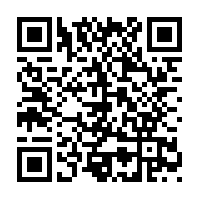 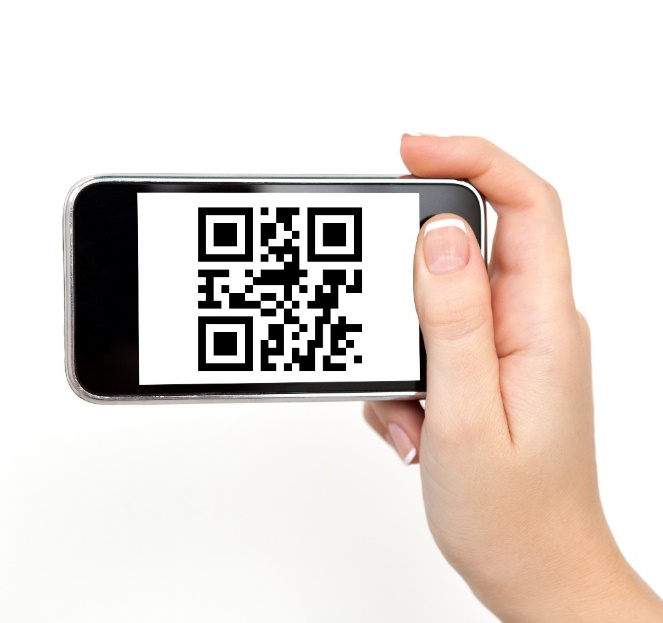 במוסד לביטוח רפואי בוצע מחקר על צריכת 150 תרופות על ידי החולים המבוטחים. לכל תרופה מספר סידורי בין 1 ל- 150. עלינו לכתוב תכנית, שהקלט שלה הוא סדרת שלשות של ערכים, כאשר כל שלשה מייצגת גיל של מבוטח, קוד התרופה שנצרכה והכמות שלה (מספר יחידות). סדרת הקלט מסתיימת עם קליטת הזקיף 1- כגיל המבוטח. הפלט של התכנית יהיה קבוצת הגילאים הצורכת כמות תרופות כוללת גדולה ביותר, כאשר קבוצות גיל מחולקות לפי עשורים (0-9, 10-19, 20-29... 90-99) . ייתכן שיותר מקבוצת גיל אחת צורכת את כמות התרופות הכוללת הגדולה ביותר. בנוסף יש להציג כפלט גם מספרי התרופות שלא נצרכו כלל.
פריסה 4(הפריסות שונות זו מזו במיקום תיבות הטקסט וגרפיקת הרקע, ותוכלו לגוון ביניהן)
ביטוח רפואי - פתרון
את השקופית הזו תוכלו לשכפל, על מנת ליצור שקופיות נוספות הזהות לה – אליהן תוכלו להכניס את התכנים. 

כדי לשכפל אותה, לחצו עליה קליק ימיני בתפריט השקופיות בצד ובחרו "שכפל שקופית" או "Duplicate Slide" 
(מחקו ריבוע זה לאחר הקריאה)
קודי התרופות
קבוצות גיל
ביטוח רפואי - פתרון
int []sumMed=new int[10];
boolean []medicine=new boolean[150];

for(int i=0; i<sumMed.length; i++)
	sumMed[i]=0;

for(int i=0; i< medicine.length; i++)
	 medicine[i]= false;
ביטוח רפואי - פתרון
int age, codeMed ,amount;

System.out.print("Enter age:");
age=in.nextInt();
while(age!=-1){
	System.out.print("Enter medicine Code:");
	codeMed=in.nextInt();
	System.out.print("Enter amount:");
	amount=in.nextInt();
	sumMed[age/10]+=amount;
	medicine[codeMed-1]=true;
	System.out.print("Enter age:");
	age=in.nextInt();
{
ביטוח רפואי - פתרון
System.out.println("Here are the unused Medicine:");
for(int i=0; i<medicine.length; i++) {
	if(medicine[i]==false)
		System.out.println(i+1);
{
ביטוח רפואי - פתרון
int max=0;
for(int i=0;i<sumMed.length;i++) {
	if(sumMed[i]>sumMed[max])
		max=i;
}

System.out.println("The groups with max Medicine are:");
for(int i=0;i<sumMed.length;i++) {
		if(sumMed[i]==sumMed[max])
			System.out.println(i*10 + "-" +  (i*10+9));
{
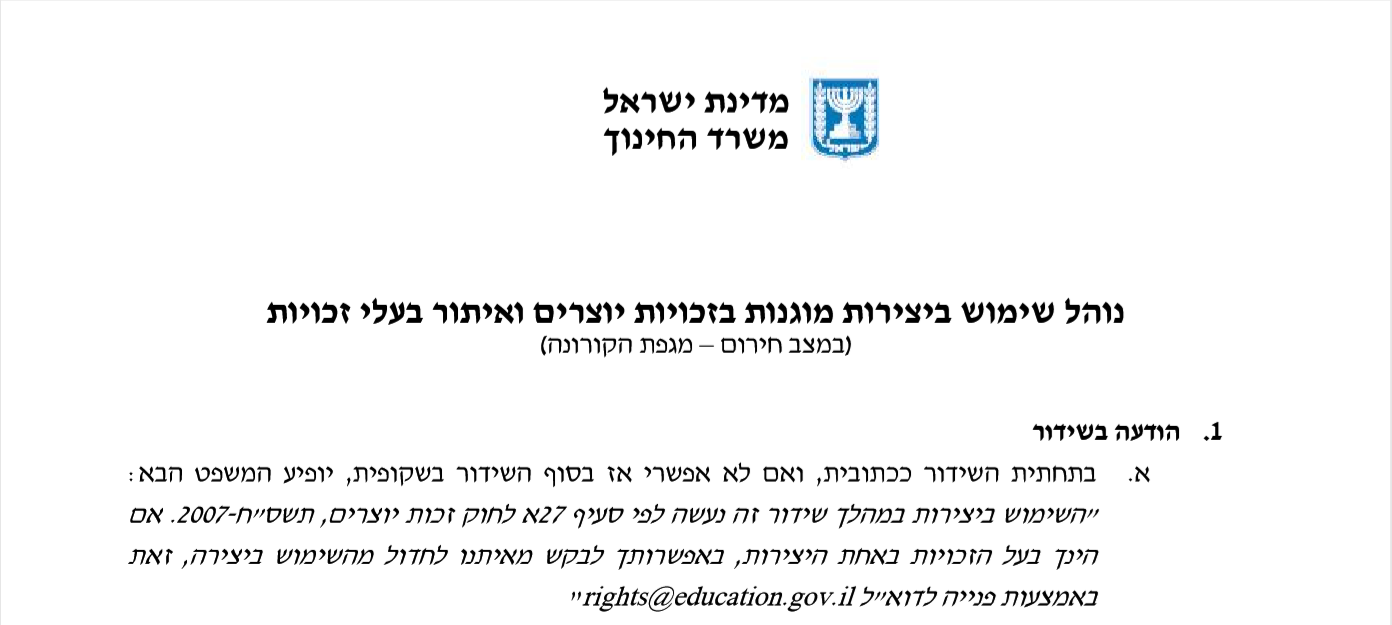 שימוש ביצירות מוגנות בזכויות יוצרים ואיתור בעלי זכויות
השימוש ביצירות במהלך שידור זה נעשה לפי סעיף 27א לחוק זכות יוצרים, תשס"ח-2007. אם הינך בעל הזכויות באחת היצירות, באפשרותך לבקש מאיתנו לחדול מהשימוש ביצירה, זאת באמצעות פנייה לדוא"ל rights@education.gov.il